G04-M-Branching-006-SL
Topic 1 | Page 1
Page Title
<write voice over text here>
Lorem Ipsum is simply dummy text of the printing and typtesetting industry Lorem Ipsum is simply dummy text of the printing
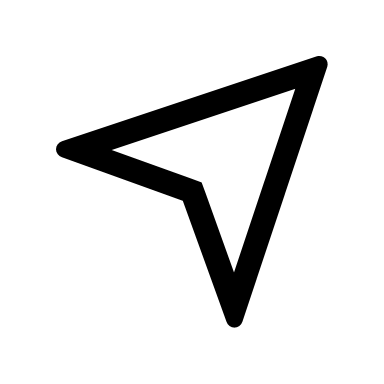 Select each case study to learn more.
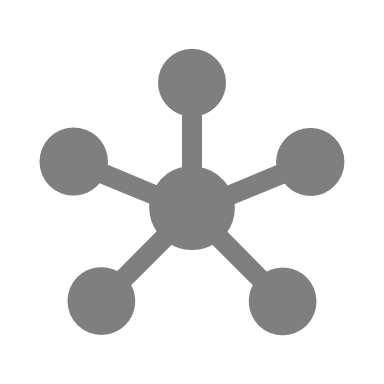 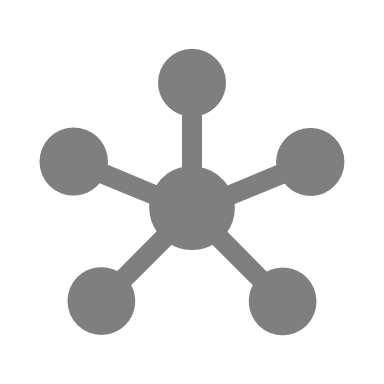 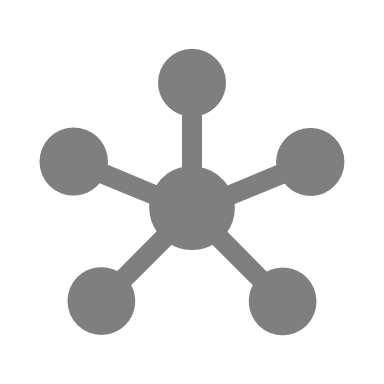 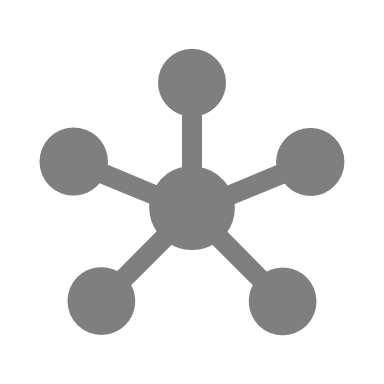 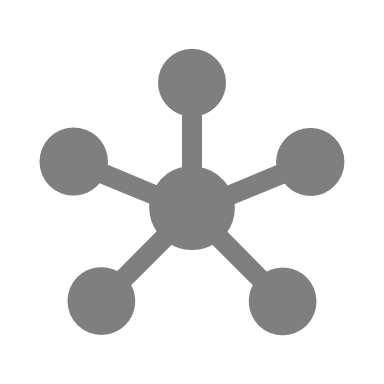 Case Study 1
Case Study 2
Case Study 3
Case Study 4
Case Study 5
<include graphic notes here>
Topic1 | Branch 1 | Page 1
Page Title
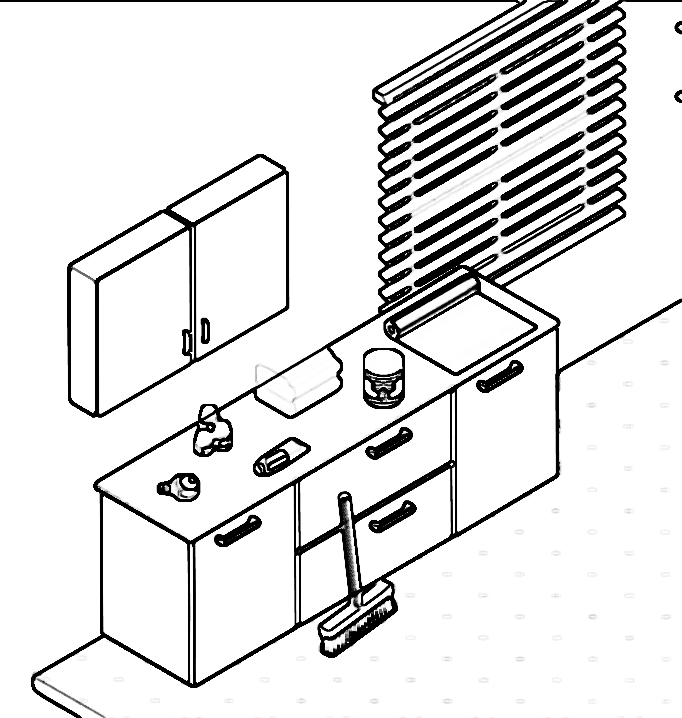 <write voice over text here>
Lorem Ipsum is simply dummy text of the printing and typtesetting industry Lorem Ipsum is simply dummy text of the printing
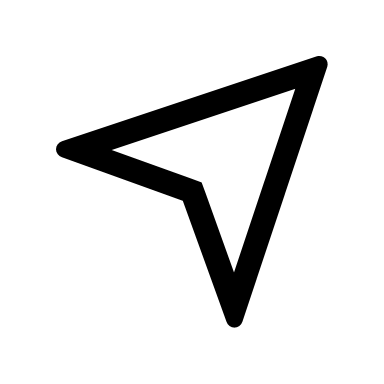 Select the correct options and Submit.
Background image ID <>
Submit
Incorrect.

If you are going to use a passage of Lorem Ipsum, you need to be sure there isn't anything embarrassing hidden in the middle of text.
Correct.

If you are going to use a passage of Lorem Ipsum, you need to be sure there isn't anything embarrassing hidden in the middle of text.
<write voice over text here>
Go Back
Background image ID <>
Topic1 | Branch 2 | Page 1
Page Title
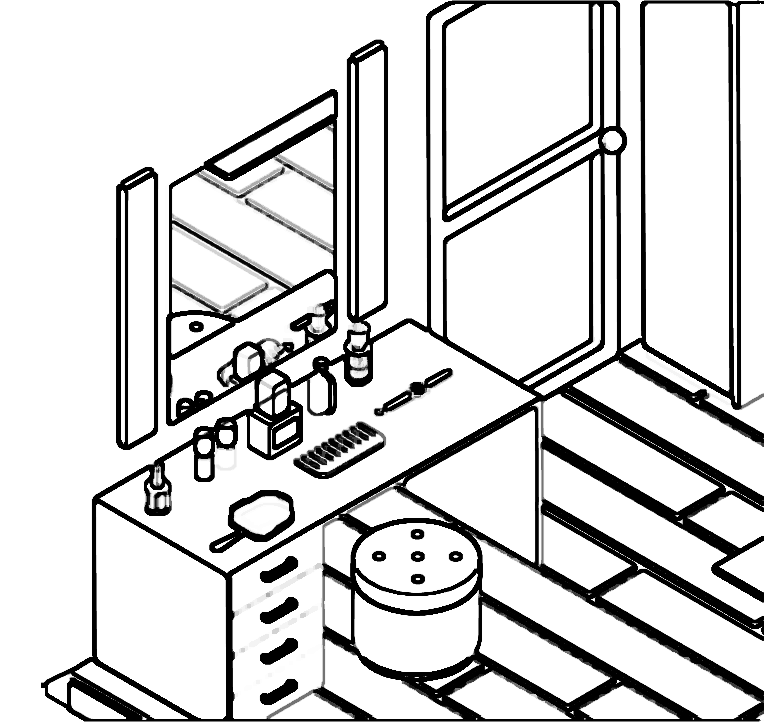 <write voice over text here>
Lorem Ipsum is simply dummy text of the printing and typtesetting industry Lorem Ipsum is simply dummy text of the printing
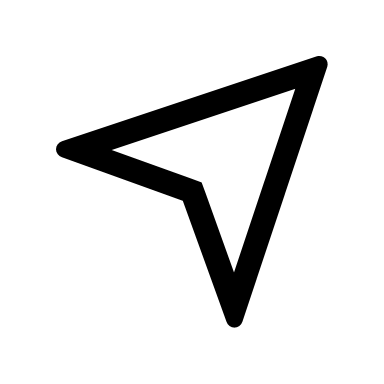 Select the correct options and Submit.
Background image ID <>
Submit
Incorrect.

If you are going to use a passage of Lorem Ipsum, you need to be sure there isn't anything embarrassing hidden in the middle of text.
Correct.

If you are going to use a passage of Lorem Ipsum, you need to be sure there isn't anything embarrassing hidden in the middle of text.
<write voice over text here>
Go Back
Background image ID <>
<write voice over text here>
Great job!

You have reviewed all of the case studies and answered the questions to understand the impact of each one… 

Select next to learn about …
<include graphic notes here>